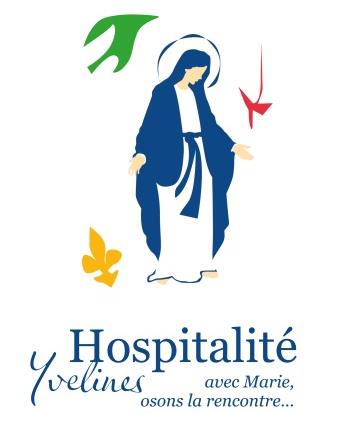 HOSPITALITÉ 2019 - 2020
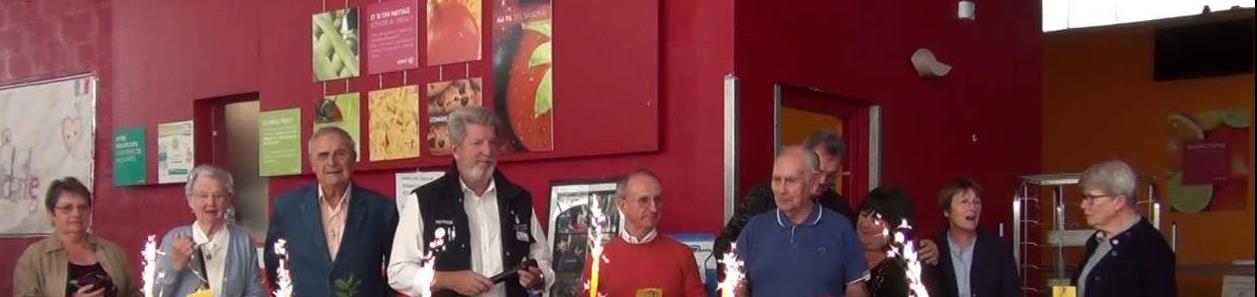 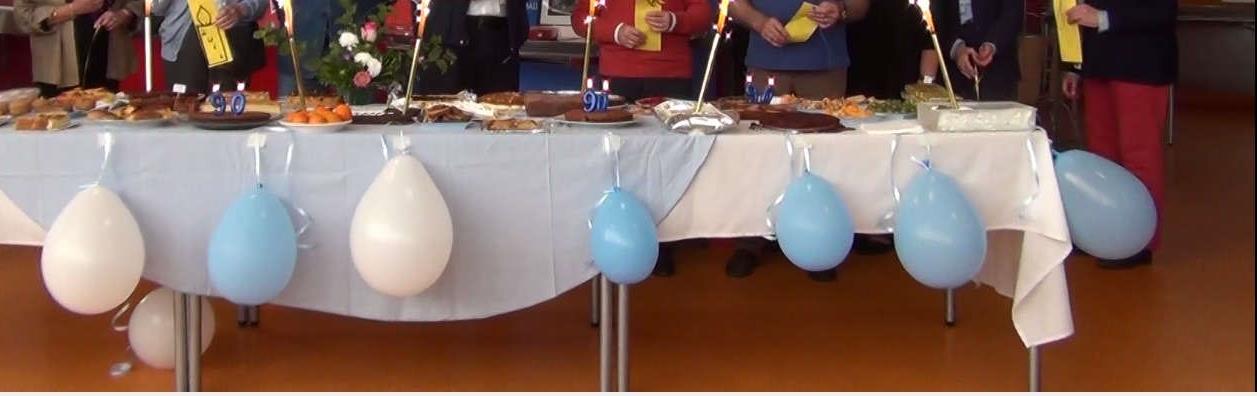 HOSPITALITÉ 2019 - 2020
Une nouvelle équipe dirigeante
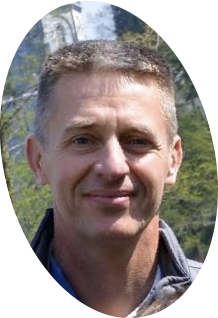 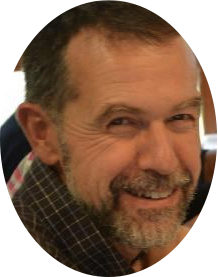 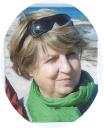 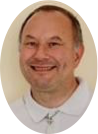 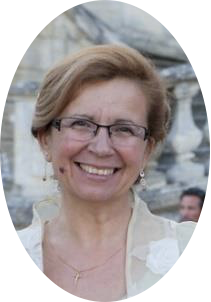 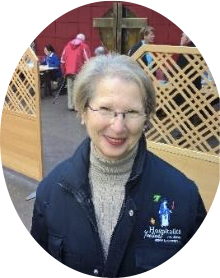 HOSPITALITÉ 2019 - 2020
Une nouvelle équipe dirigeante
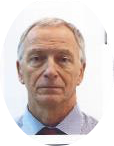 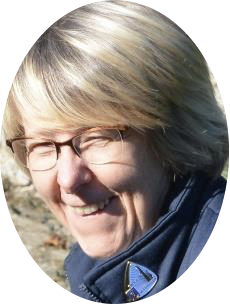 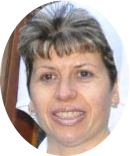 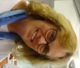 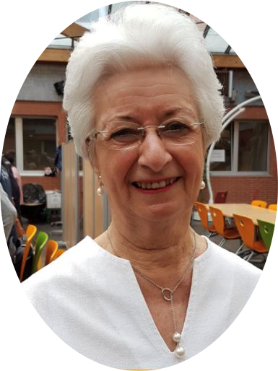 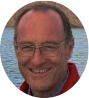 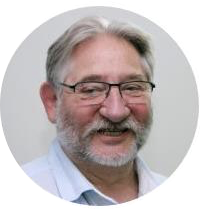 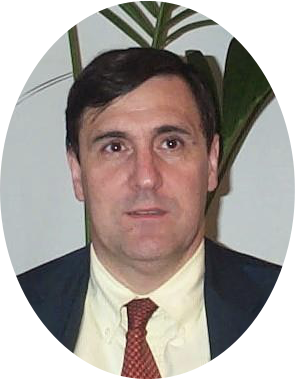 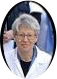 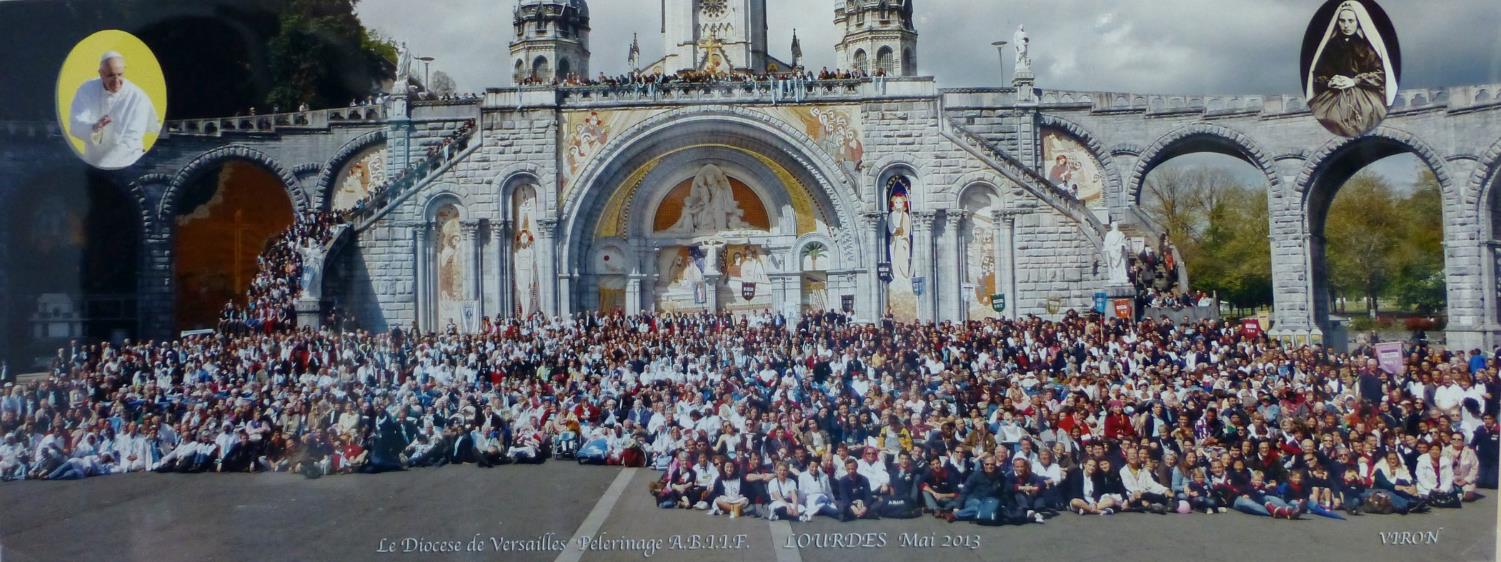 LOURDES 2020
Pèlerinage diocésain
PASTORALE
DE LA
SANTÉ
PAROISSES
COLLEGIENS
HOSPITALITE
MARIE-
MADELEINE
400
800
900
SECOURS
CATHOLIQUE
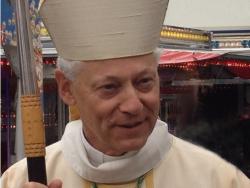 +  2 000
PELERINS
PELERINAGE 2020
650 HOSPITALIERS
250

MALADES
Objectif
[Speaker Notes: Utiliser un en-tête de section pour chacun des sujets afin de définir une transition claire pour l’audience.]
PELERINAGE 2020
250

MALADES
200
à
l’Accueil
50
en
hôtel
[Speaker Notes: Utiliser un en-tête de section pour chacun des sujets afin de définir une transition claire pour l’audience.]
INSCRITS HIER SOIR
111

MALADES
dont  48

SOIGNANTS
476

HOSPITALIERS
[Speaker Notes: Utiliser un en-tête de section pour chacun des sujets afin de définir une transition claire pour l’audience.]
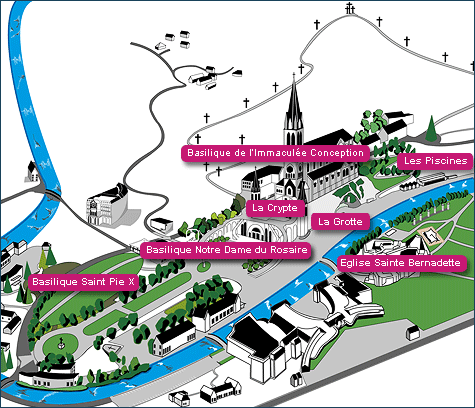 LES SANCTUAIRES
L’ACCUEIL 
NOTRE-DAME
10
L’HEBERGEMENT  DES MALADES
L’ACCUEIL  NOTRE-DAME
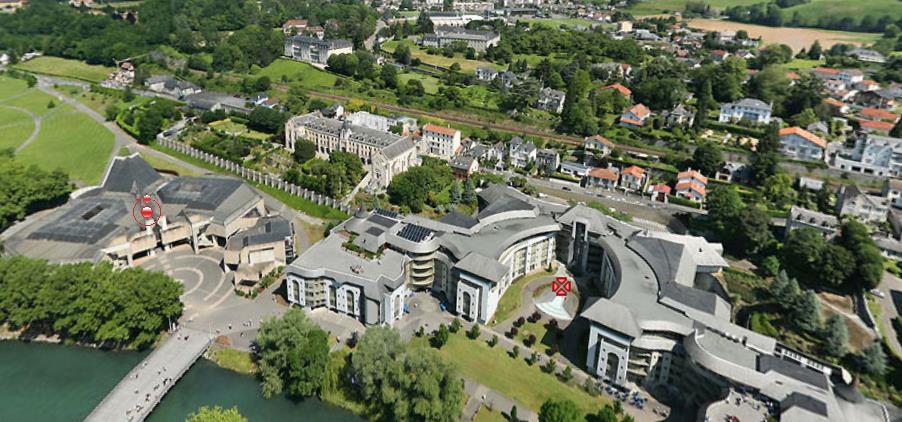 11
PROGRAMME
Lundi 13
Mardi au vendredi
Samedi 18
Voyage

aller
Séjour

à Lourdes
Voyage

retour
Horaires demandés = 2019
LUNDI :   	départ 12 h 18

SAMEDI :   	arrivée  16 h 17
HORAIRES
 2019
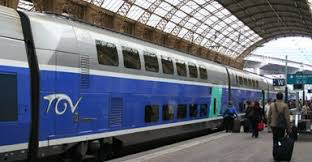 TGV DUPLEX
PROGRAMME SEJOUR LOURDES
Messe lancement
Procession mariale
Mardi 14
Messe internationale – Photo
Animation chapelet
Vêpres et bénédiction St Sacrement
Mercredi 15
Réconciliation
Messe onction et engagement
Spectacle Bernadette
Jeudi 16
Messe à la grotte
Sortie en ville
Vendredi 17
QUELQUES PARTICULARITÉS
Dîner le soir de l’arrivée

Spectacle Bernadette

Une action écologique
QUELQUES PARTICULARITÉS
Dîner le soir de l’arrivée
Dans les selfs
Jeunes
Hospitaliers en foyer

Dans les hôtels  (→ 22 h)
Mais priorité aux malades et au service
QUELQUES PARTICULARITÉS
Spectacle musical Bernadette
Dans un théâtre peu après la gare
Jeudi 16  -  21 h
Places réservées : 
	Malades : 140
	Hospitaliers : 317
Retenues
70
266
QUELQUES PARTICULARITÉS
Une action écolo
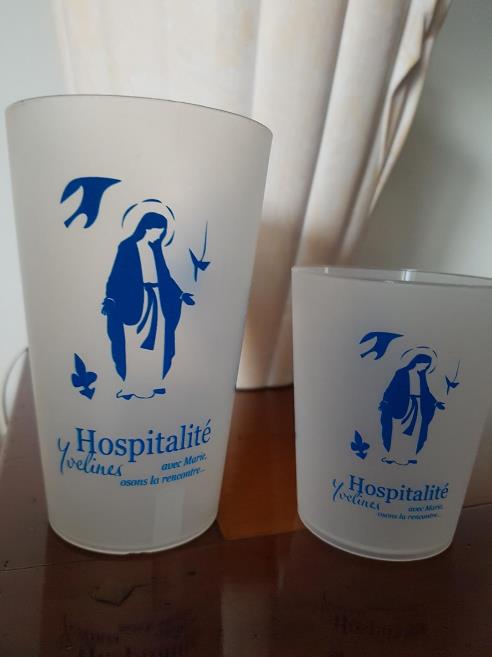 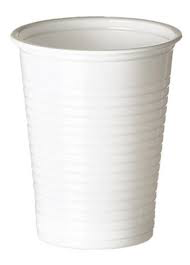 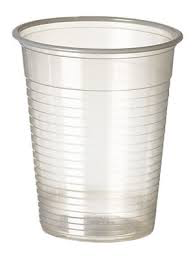 UNE  INFO
POUR LES JEUNES
Biennale 2020 
des jeunes hospitaliers francophone 
CHARTRES
« Dieu, dans le labyrinthe de nos vies »
1er 2 et 3 MAI 2020
Au Programme de la biennale
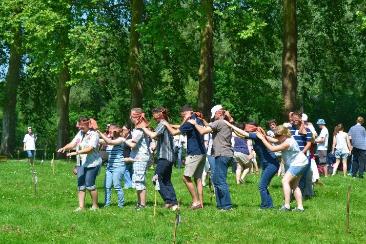 Découverte de la ville 

 Carrefours sur le thème	 

Messe et célébrations 			

Jeux 

Temps de partage 		
				
Veillée 

Apéritif des régions 	
					
Soirée festive : soirée Bleue
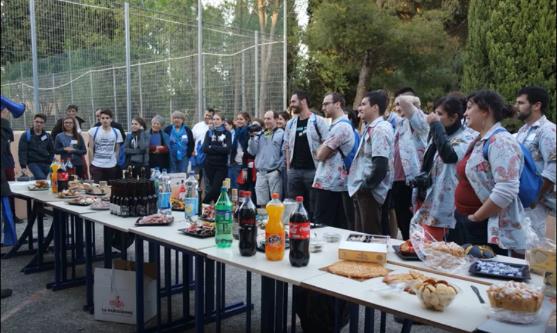 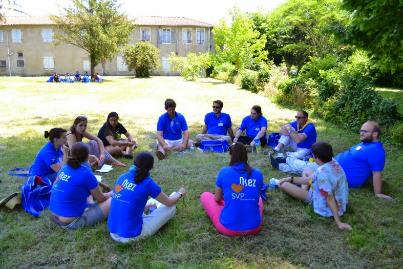 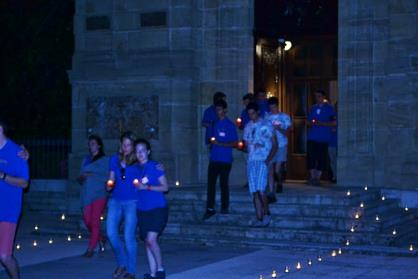 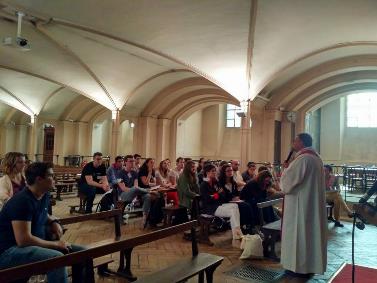 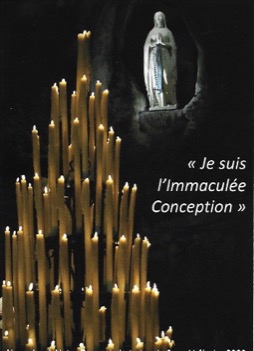 THÈME 

2020
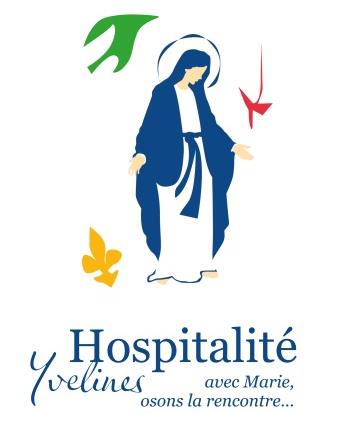